Spring 2016 update
Michael Hare
uwsys.net
May 2016
Layer2/3 Status Update
Layer2+ Network Update
Tool Improvements
Total internet access[excludes UW Madison research traffic]
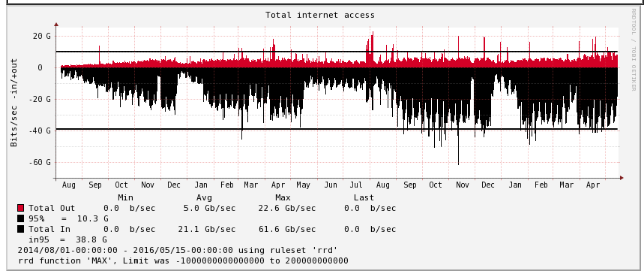 https://stats.uwsys.net/graphs.html
Backbone updates
20G backbone between Platteville and Madison
Consequence of Platteville hosting DR for multiple locations
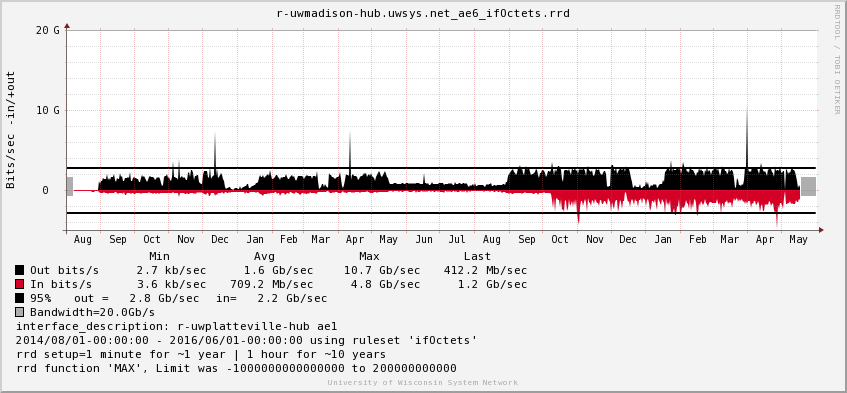 Transit [~14% in,~33% out]
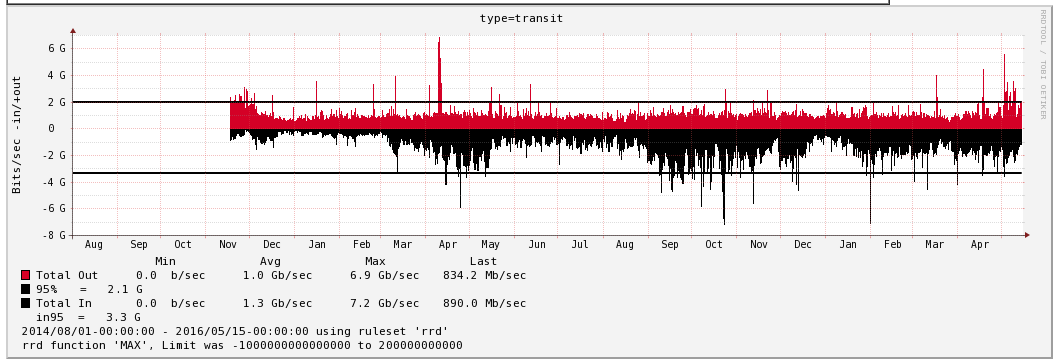 https://stats.uwsys.net/graphs.html
Transit
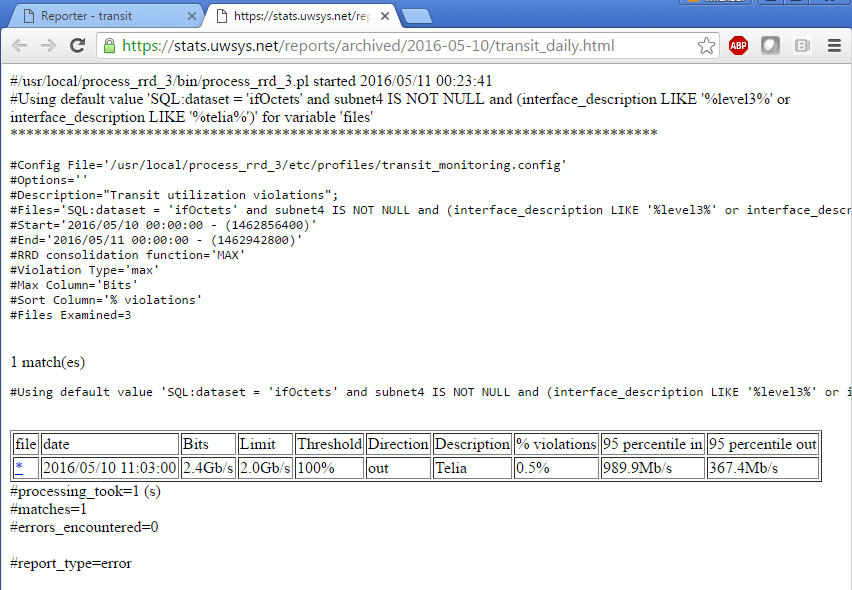 2Gbps commit to Telia and Level3 is adequate
Reporting infrastructure: daily review of commit violations 
https://stats.uwsys.net/cgi-bin/rrd_reports.cgi?report=transit
Transit commit violation investigations
“Tier 3” easy tools to quickly isolate exceptions
transit report: https://stats.uwsys.net/reports/archived/2016-05-10/transit_daily.html 
local net by interface out daily report; https://stats.uwsys.net/reports/archived/2016-05-10/flow_networks-by-interface_bytes-out_daily.html
origin as by interface out daily report; so you know receiving AS is 2875: https://stats.uwsys.net/reports/archived/2016-05-10/flow_origin_as_by_interface_bytes-out_daily.html
receiving subnet by interface out daily report, so you know receiver is 159.93.0.0/16: https://stats.uwsys.net/reports/archived/2016-05-10/flow_bgp-subnets-by-interface_bytes-out_daily.html
Peering [~86% in,~66% out]
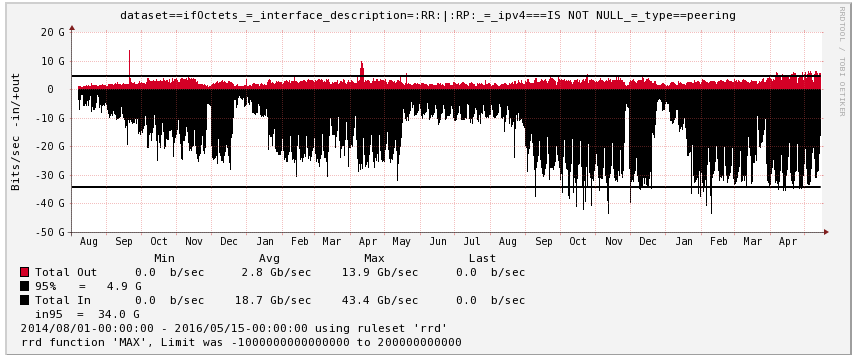 https://stats.uwsys.net/graphs.html
Peering updates
Peering at MICE [Minneapolis] since roughly 2016/03/15.
http://www.micemn.net/
10G lambda to Milwaukee via Eau Claire / Green Bay provides diversity from Madison and Madison/Eau Claire path.
Notable peers include Google, Hurricane Electric, Cloudfare, Akamai
Unfortunately  Google would rather serve us from Minneapolis instead of via Madison/Milwaukee clusters, so we are still investigating options, such as suspending advertising to Google at MICE via BGP communities [MICE support forthcoming].

Working on peering at MKEIX
http://www.mkeix.net/
We have found a low/no cost method for appearing at MKEIX.  
Not expecting a huge benefit, promoting the Wisconsin Idea.
Research[includes UW Madison research traffic]
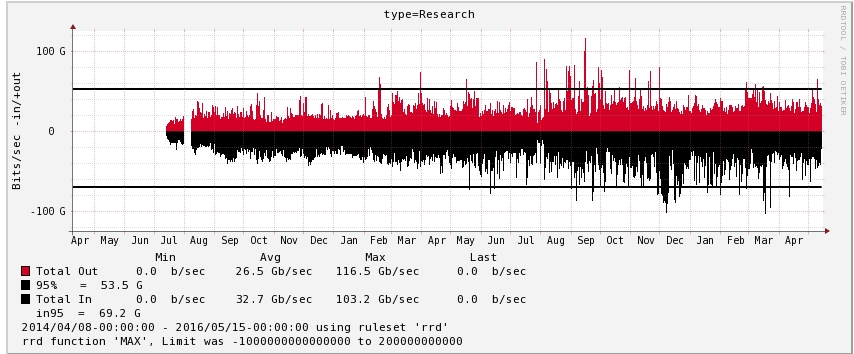 https://stats.uwsys.net/graphs.html
Research updates
UW Madison likely shifting research traffic back to dedicated 100G path in 2016-2017.

More cost effective than creating a 200G ring to Chicago
Planning for the inevitable BOREAS emergency
We have found a no cost method for connecting to WRIPs in Chicago without using BOREAS.  This has been in production from Milwaukee since roughly 2016/05/01 and is pending turnup in Madison.

We exploring using the same method to reach Telia without using BOREAS.  There is no strict ETA but I’d like to have this in place before Fall 2016.

In return for the sponser’s generosity, we’ve agreed to make these paths last resort and have agreed to policing as needed [ any Gbps is great than 0 Gbps ]
Special thanks to our sponsor for their generosity
General network improvements
MPLS hashing [flow entropy labels] allows us to balance traffic across LACP bundles as if it were native IP or Ethernet
changed filtered/connector facing BGP sessions to warn on prefix limit violation, not shut down
BCN QoS policies reworked to take advantage of priority queuing
enabled mac-move protection as a loop prevention mechanism
IGP security improvements [ipsec]
Convergence time improvements
migrated all customer routes to BGP, enabling us to take advantage of high-availability MPLS features
bgp multipath and add-path for internal routes
Reworked core [MX2010] iBGP to segregate internal routes and address families from internet learned routes so that we learn internal routes quicker, most noticeable during cold start.
IGP p2p interface type allows LDP to do 'graceful restart' like functions.
Documentation Improvements
deployed a new BGP community scheme for uwsys.net
https://cms.uwsys.net/communities.html
Security via obscurity documentation [BGP AS, vlan, MPLS, connector ID resources]
https://cms.uwsys.net/docs/

Increased use of Juniper configuration groups that can be shared/check across our 50+ router deployment.  This greatly increased the amount of config sanity checking as well.
mac addr / ARP / ND info
periodic polling, currently no public access but able to share contents
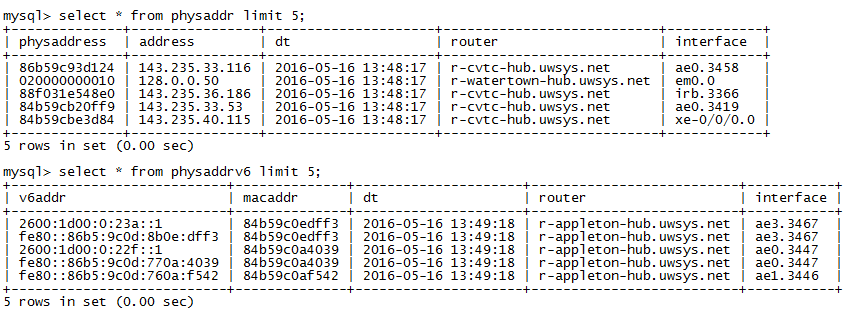 MAC / IP addr counts
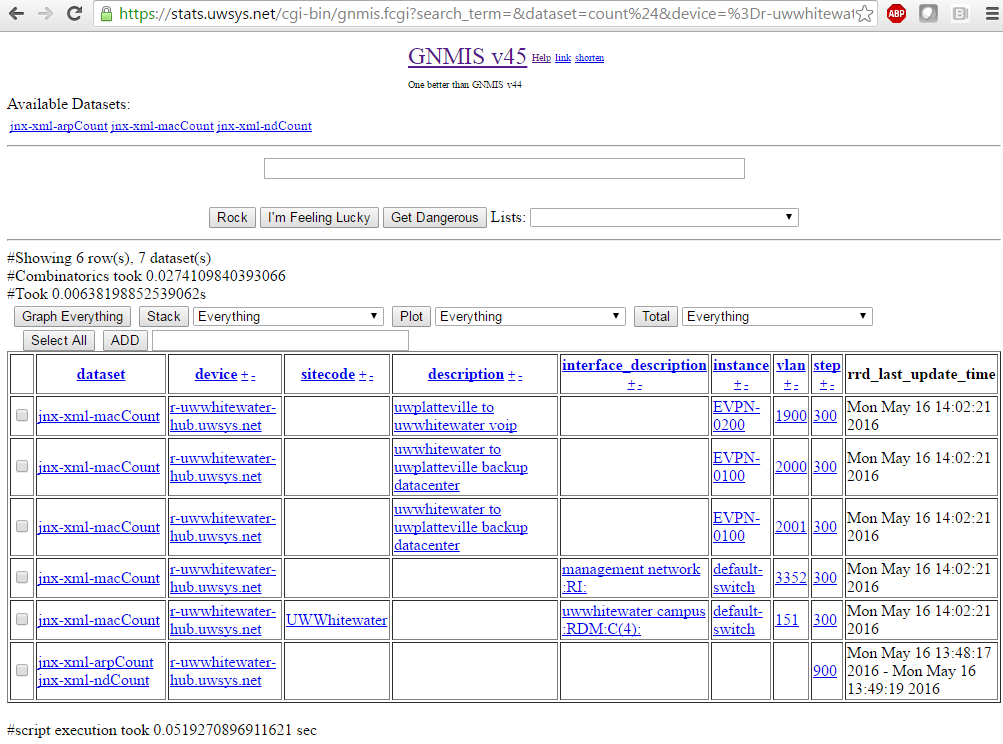 MAC count per bridge domain, works for MPLS too.
Routes per connector via looking glass
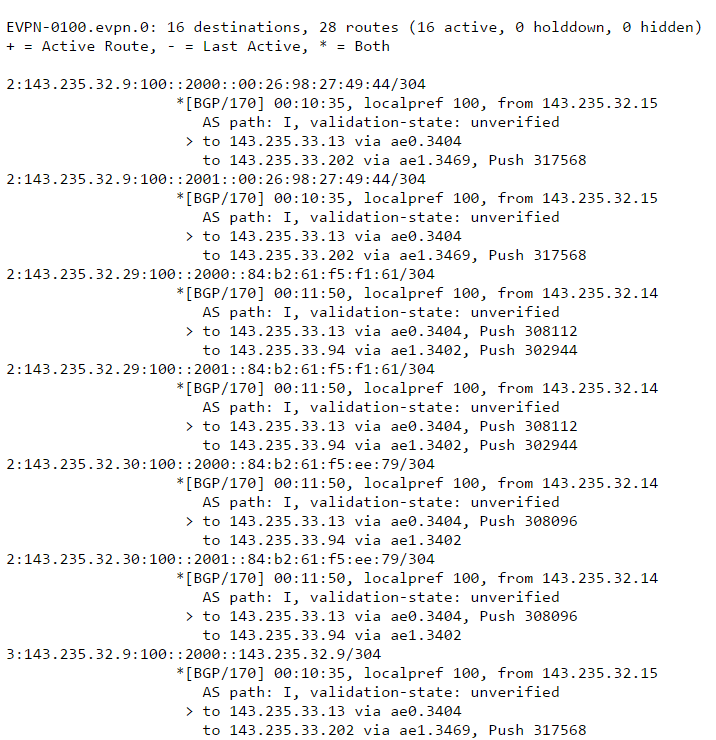 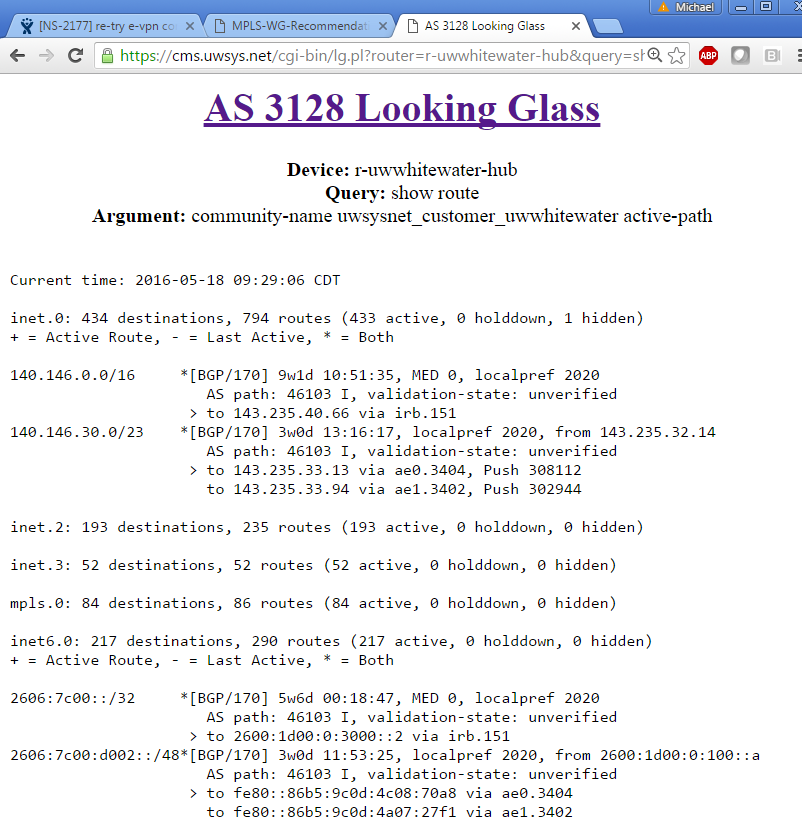 [confidential to uww: sorry about publishing your mac addresses online]
FIDO JSON
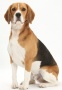 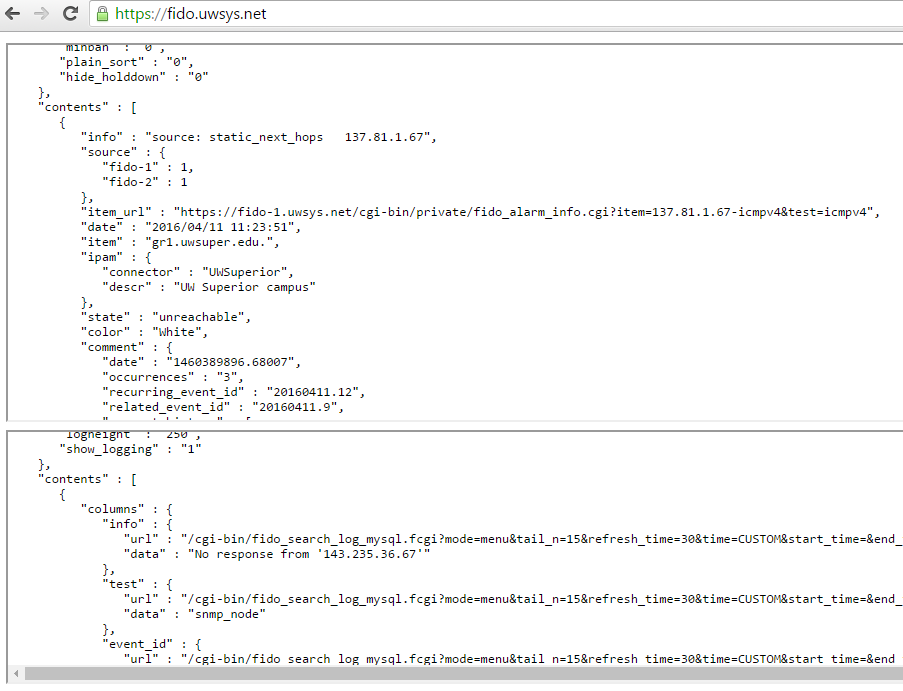 FIDO alarm database: https://fido.uwsys.net/cgi-bin/fido.fcgi?json=1

FIDO historical logging: https://fido.uwsys.net/cgi-bin/fido_search_log_mysql.fcgi?mode=menu&json_logging=1
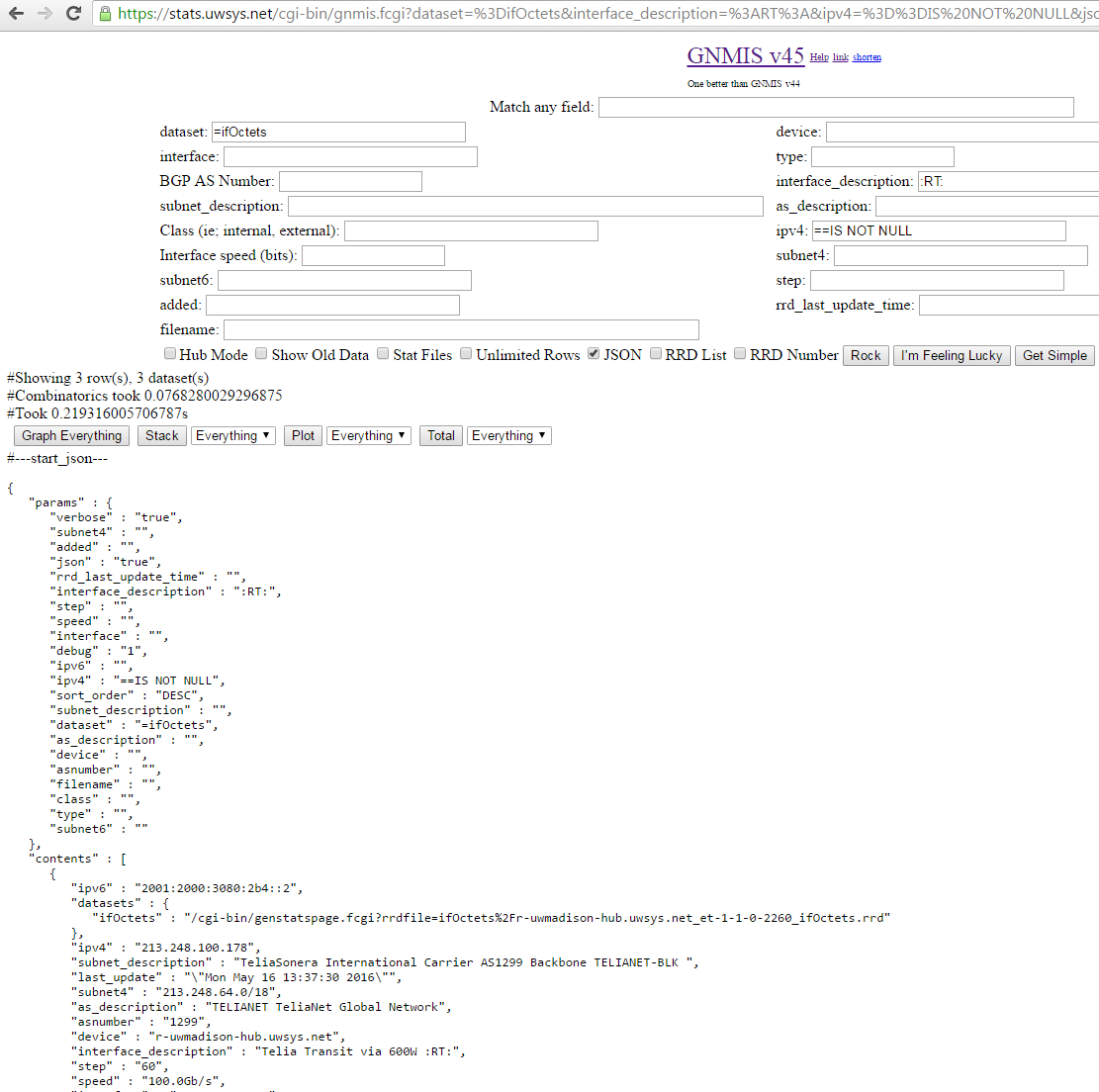 GNMIS JSON
https://stats.uwsys.net/cgi-bin/gnmis.fcgi?dataset=%3DifOctets&interface_description=%3ART%3A&ipv4=%3D%3DIS%20NOT%20NULL&json=true&verbose=true
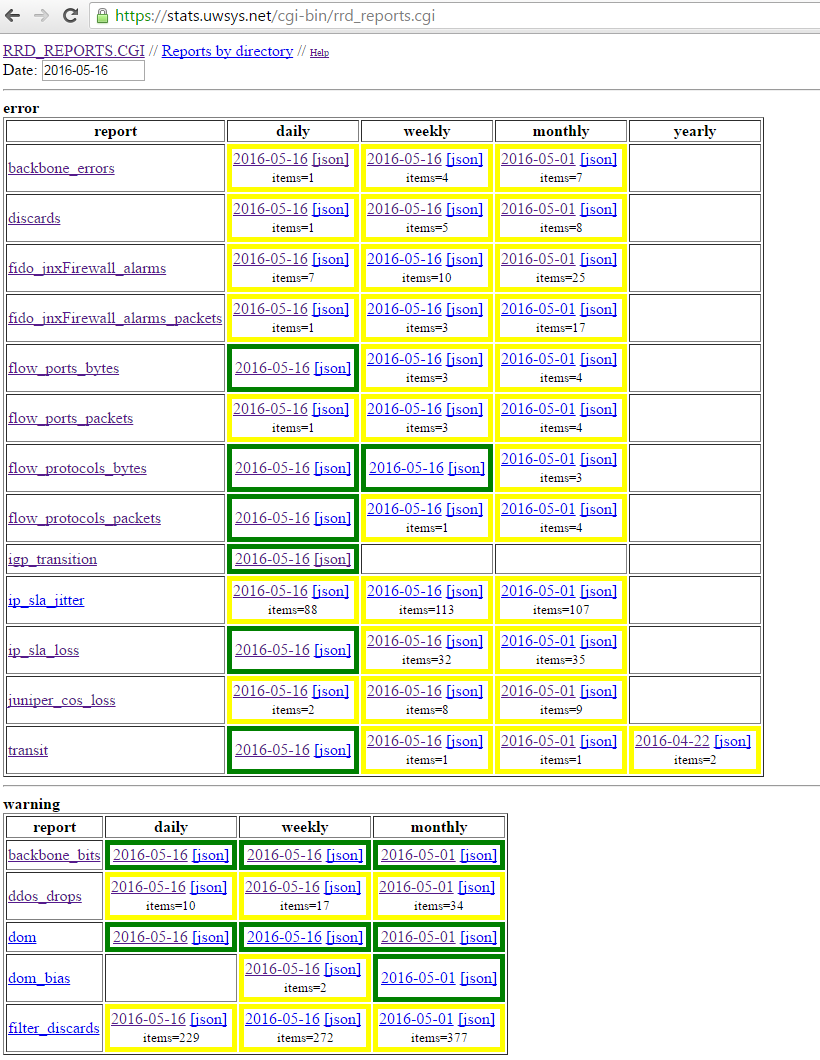 Threshold reports
see ‘JSON’ on https://stats.uwsys.net/cgi-bin/rrd_reports.cgi


Direct example: https://stats.uwsys.net/reports/current/backbone_errors_daily.json
RRD data export JSONhttps://stats.uwsys.net/cgi-bin/genstatspage.fcgi?Dump=Dump&rrdfile=ifOctets%2Fr-uwplatteville-hub.uwsys.net_xe-2-0-2_ifOctets.rrd&rrdfunc=MAX&time=1%20hour%20ago[ “Dump” button]
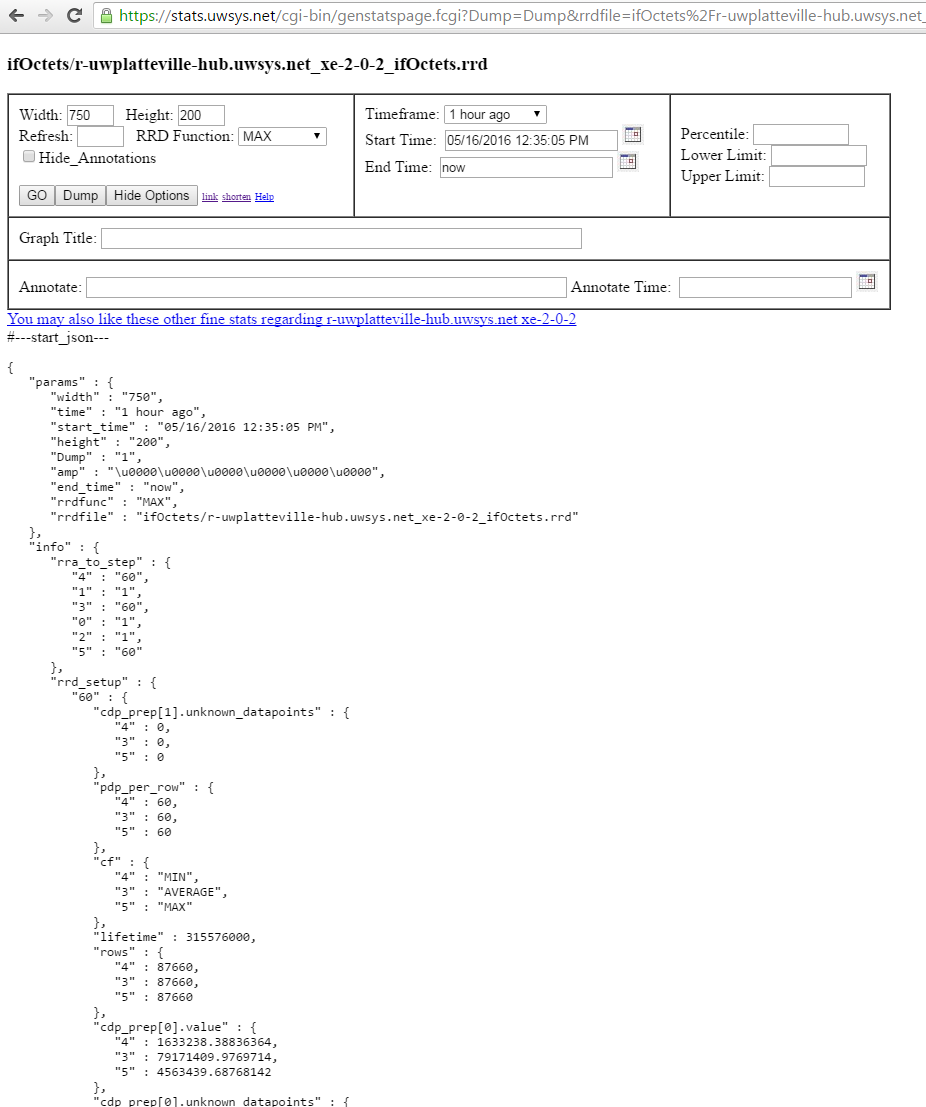 More tool improvements?
What term do we use to describe users of the network?
member, customer,                   , sitecode...  I’m trying to consistently use “connector”, although [some] of the above terms are found interchangeably in tools and documentation.

Most tools have associated Connector data
How to improve access/presentation to make it usable?

-possible- options for data pushing; is there any interest?
syslog, email, sms, IM?
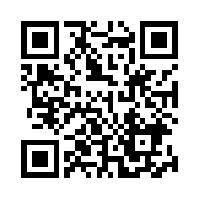 Example of data we have but I’m unsure how to make it most useful for distribution
[m7h@joule current]$ egrep -li "Connector.*uwplatteville" *.json backbone_errors_daily.jsonbgp_uptime_daily.jsonbits_95_percent_daily.jsonfilter_discards_daily.jsonifOperStatus_availability_raw_daily.jsonjuniper_firewall_daily.jsonjuniper_high-priority_interfaces_daily.jsonmac_addr_delta_daily.jsonvpn_uptime_daily.json
[don’t get too excited]
FIDO
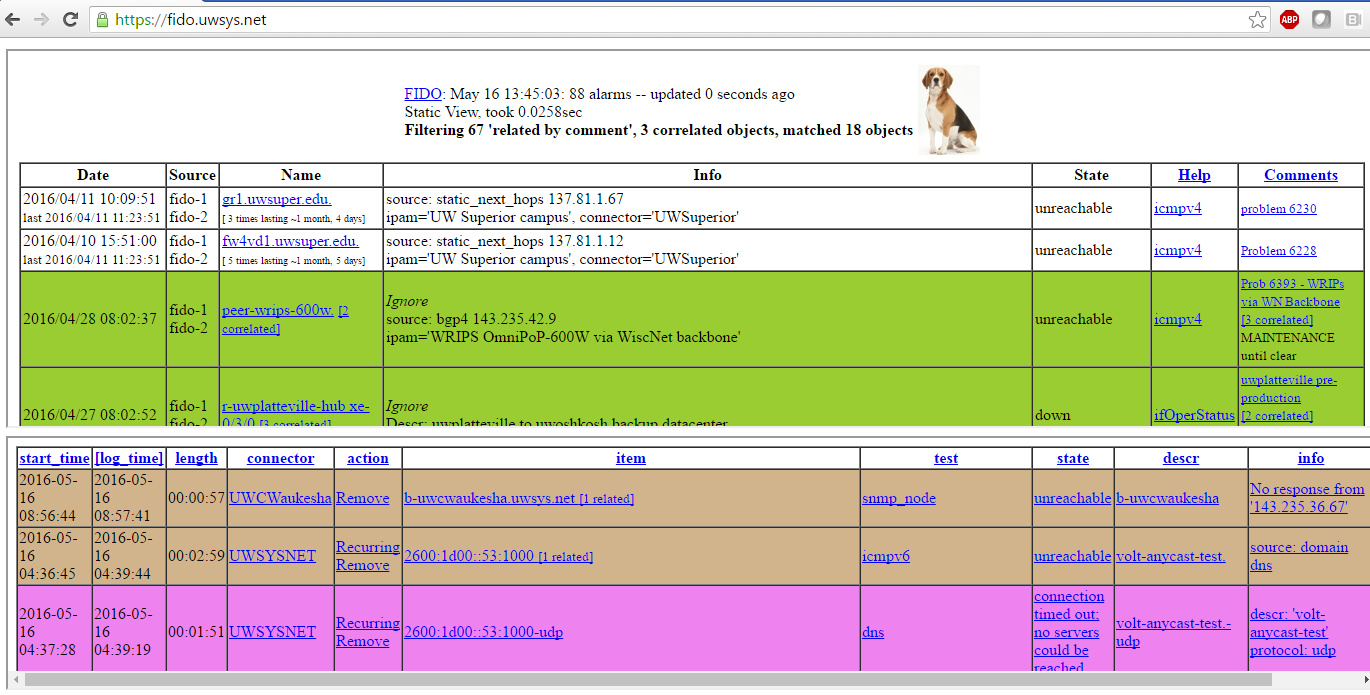 FIDO-1 [Madison] and FIDO-2 [Milwaukee] are now sharing state. 
Please note the alarm “Source” column
Layer2/3 Status Update
[FIN]
Analytics / availability
Michael Hare
uwsys.net
May 2016
My current approach
POC connector availability statistics
Determine which PEs serve a connector programmatically from configs and circuit database.
v4/v6 icmp to PE loopback used as datasource.  Any response means reachable.  1 minute epoch, via FIDO.
Daily availability guess automatically generated but is hand verified by an artisan against three automatically generated reports; ifOperStatus availability [1 minute epoch], IGP transitions (syslogs) and BGP RIB changes (BGP peering)
Artisan spends on average less than 5 minutes/day verifying/operating.  That extrapolates to ~30 hours a year [one week of an FTE]
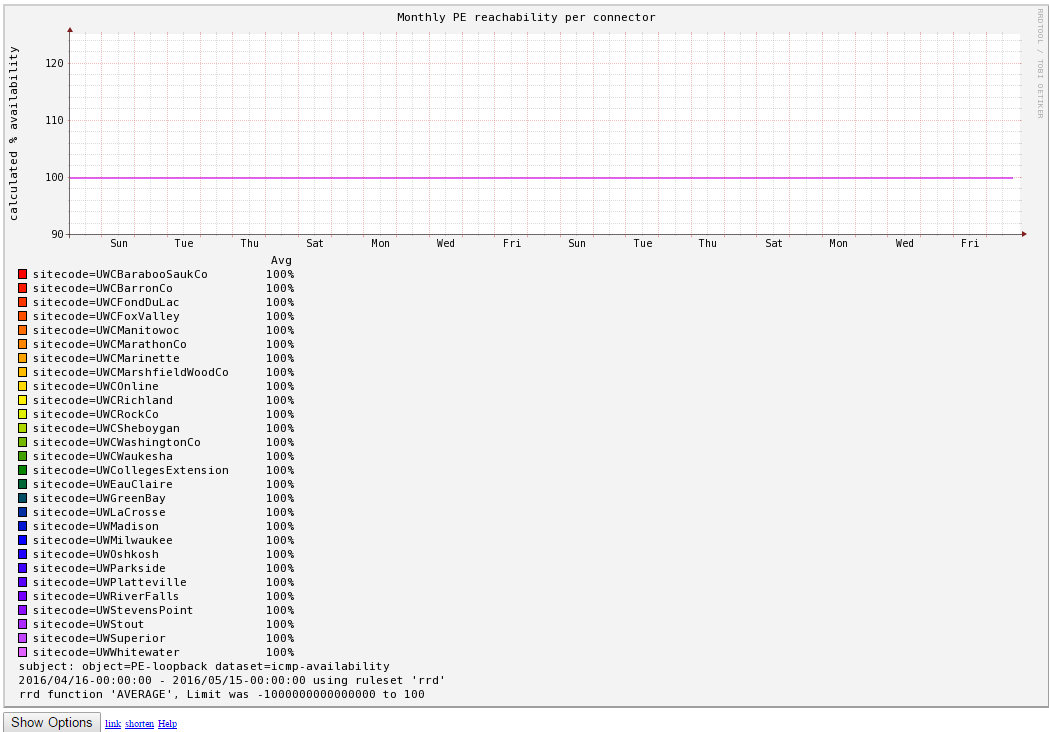 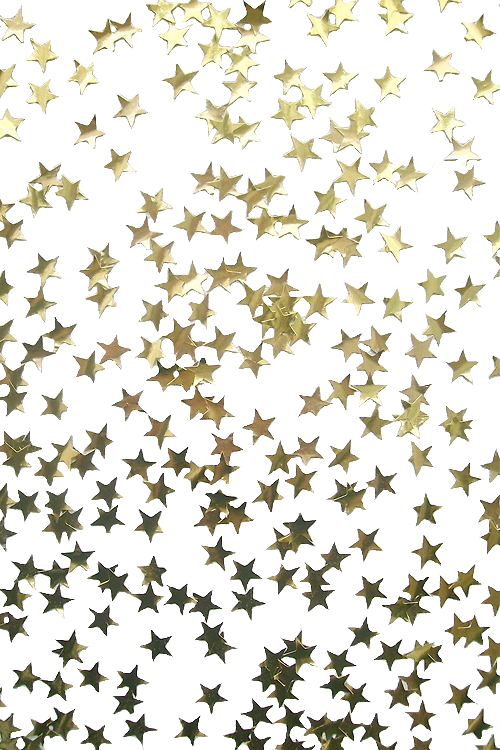 https://stats.uwsys.net/graphs.html
ESNet’s approach: 10 mile view
Integration of ticketing, outage portal, contact database, network monitoring [traps + polling], topology data.
Variables: Connector inflicted wounds vs provider or third party, scheduled vs unscheduled, planned vs unplanned.
Hard up/down only: degraded performance [packet loss] isn’t considered 
NOC operator handles unplanned incidents.
Their approach is for layer3 reachability, but could be expanded to layer2 services [MPLS]
What if we wanted to do the same?
Our database is an HTML table
Ticketing system missing many required fields
No templating/web front end for NOC
NOC is Tier1 support, not Tier2

What changes do connectors want to see?
Analytics / availability
[FIN]
MPLS / Layer2 Services + CoS
Michael Hare
uwsys.net
May 2016
MPLS services
Deployed E-VPN for UWW datacenter and VOIP services
interface monitoring, trending of mac address count
UW Platteville datacenter backup pending

Successful test of pseudowire redundancy, 
to be deployed for UW Stout -> CVTC connectivity.
Normal pseudowire is point to point, redundancy model allows a triangle shaped approach [r-uwstout-hub -> r-cvtc-hub primary, r-uwstout-hub-2 -> r-cvtc-hub hot standby] without the possibility of ethernet loop
Failover times are dependent on your spanning tree parameters
MPLS services
E-VPN limitations: resource usage

Each mac address requires a forwarding entry in each PE where the routing-instance exists. 
In comparison, pseudowire does no MAC learning.  MAC count is irrelevant and the service itself scales much higher
MX104 as licensed supports 32K entries, underlying hardware will reach 1M
We need to investigate, but there -might- be licensing limits to the number of EVPN instances, but not pseudowire circuits.  We can likely solve this with $$$
CoS
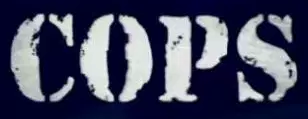 Current CoS queue setup

network-control: strict 5% of line rate, then competes with best-effort
assured-forwarding: [ip based admission h323 endpoints]
1G links: strict 20% of line rate, then competes with best-effort
10G links: strict 10% of line rate, then competes with best-effort
100G links: strict  5% of line rate, then competes with best-effort
expedited-forwarding: 20% of line rate, then competes with best-effort [currently, all mpls VPNs]
best-effort: what's left
Best-effort high packet loss priority: currently out-of-profile policer UDP fragment opt-in
COS [part 2]
Current CoS classification setup
Core interfaces retain marking across all families [ip, ethernet, mpls]
Untrusted [customer] IP traffic is classified into best-effort unless they are admitted by prefix-list into assured-forwarding [h323]
Untrusted [customer] ethernet traffic [bridging] is classified into best-effort

E-VPN / l2circuit MPLS traffic is transmutted as follows:
ip TOS equivalent 0,1 [includes dscp] = best-effort
ip TOS equivalent 2-7 [includes dscp] = expedited forwarding

Q: Is this what we want?  
Do we want DC backup to be demoted to best effort?  Or less than best effort?
It's OK to have different CoS policies per VPN
CoS on BCN
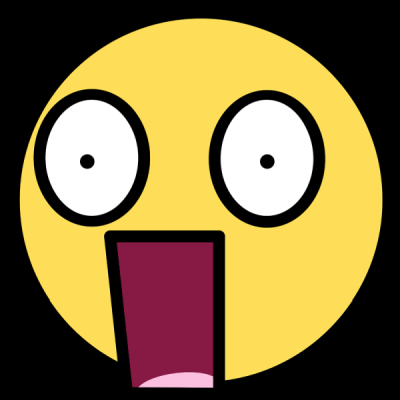 CoS is still “weird” on BCN.
BCN has three levels of priority
Default [classic ITP service]
Two levels of high priority
Source IP based H323 is marked as highest priority
Everything else is marked as medium priority
Cisco IP SLA monitoring in place
We still see packet loss over BCN circuits
https://stats.uwsys.net/cgi-bin/rrd_reports.cgi?report=ip_sla_loss
MPLS / Layer2 Services + CoS
[FIN]
DDoS Improvements
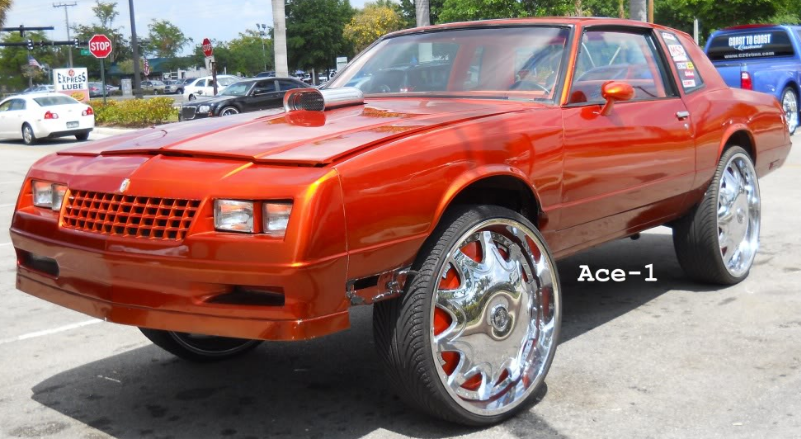 DoS improvements
ipv4/ipv6 unicast loose uRPF for S/RTBH support 
discard routed IPs dropped as source, not just destination IP
Solicited input on additional BGP blackhole services; seemingly not much interest and perhaps data licensing issues

moved from next-header to payload-protocol juniper firewall filter matching
DoS improvements: fragments policing and requeuing
DDoS Improvements
[FIN]